Global temperature gradient-driven and flux-driven gyrokinetic simulations on positive and negative triangularity
G. Di Giannatale 1), A. Balestri 1)  , A. Bottino 2), S. Brunner 1), M. Murugappan 1) , L. Villard 1)
EPFL, SPC, CH-1015 Lausanne, Switzerland 
Max Planck Institute for Plasma Physics, Garching, Germany
ORB5 - Code, equations and approximations
2
Reconstructed equilibria
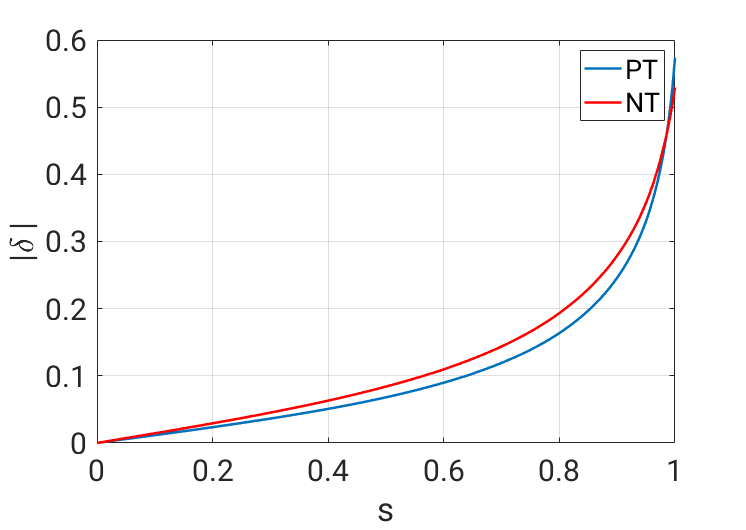 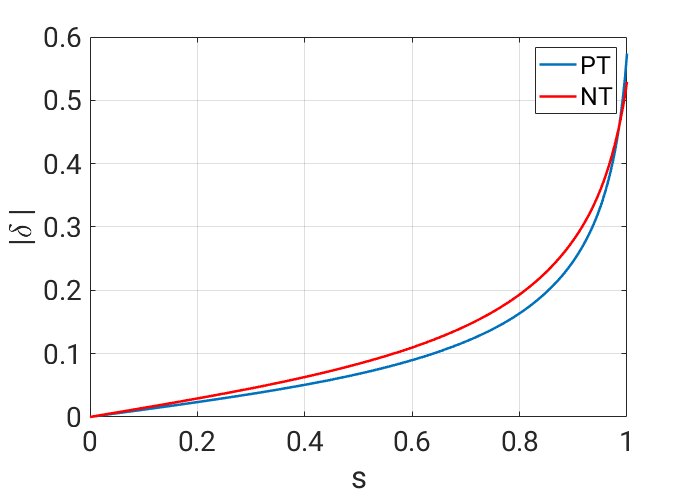 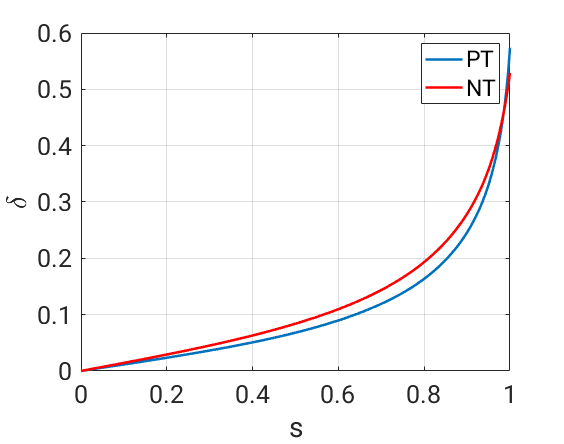 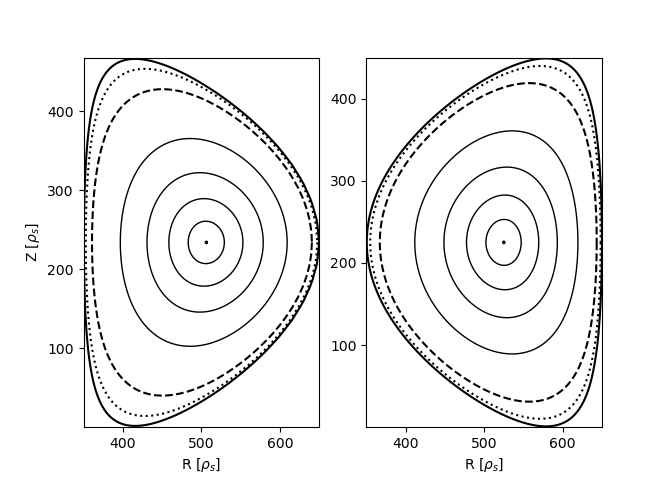 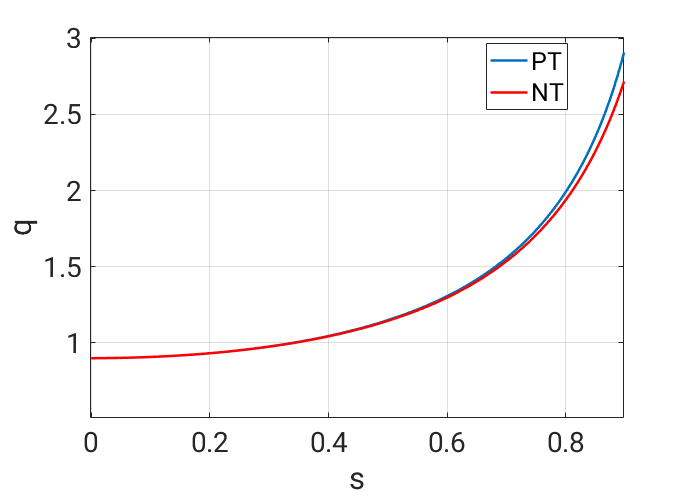 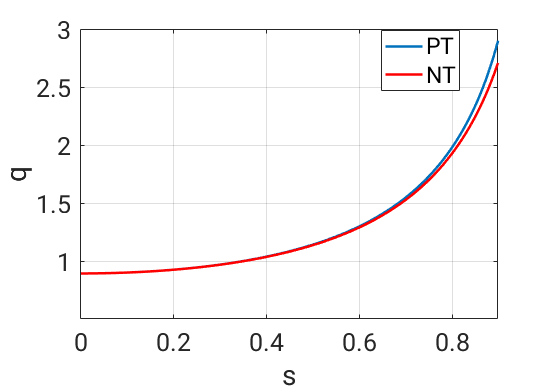 3
Flux-tube GENE simulations setup
Miller parametrization on the selected flux-surfaces
Logarithmic gradients chosen as converged collisionless global ORB5 simulations
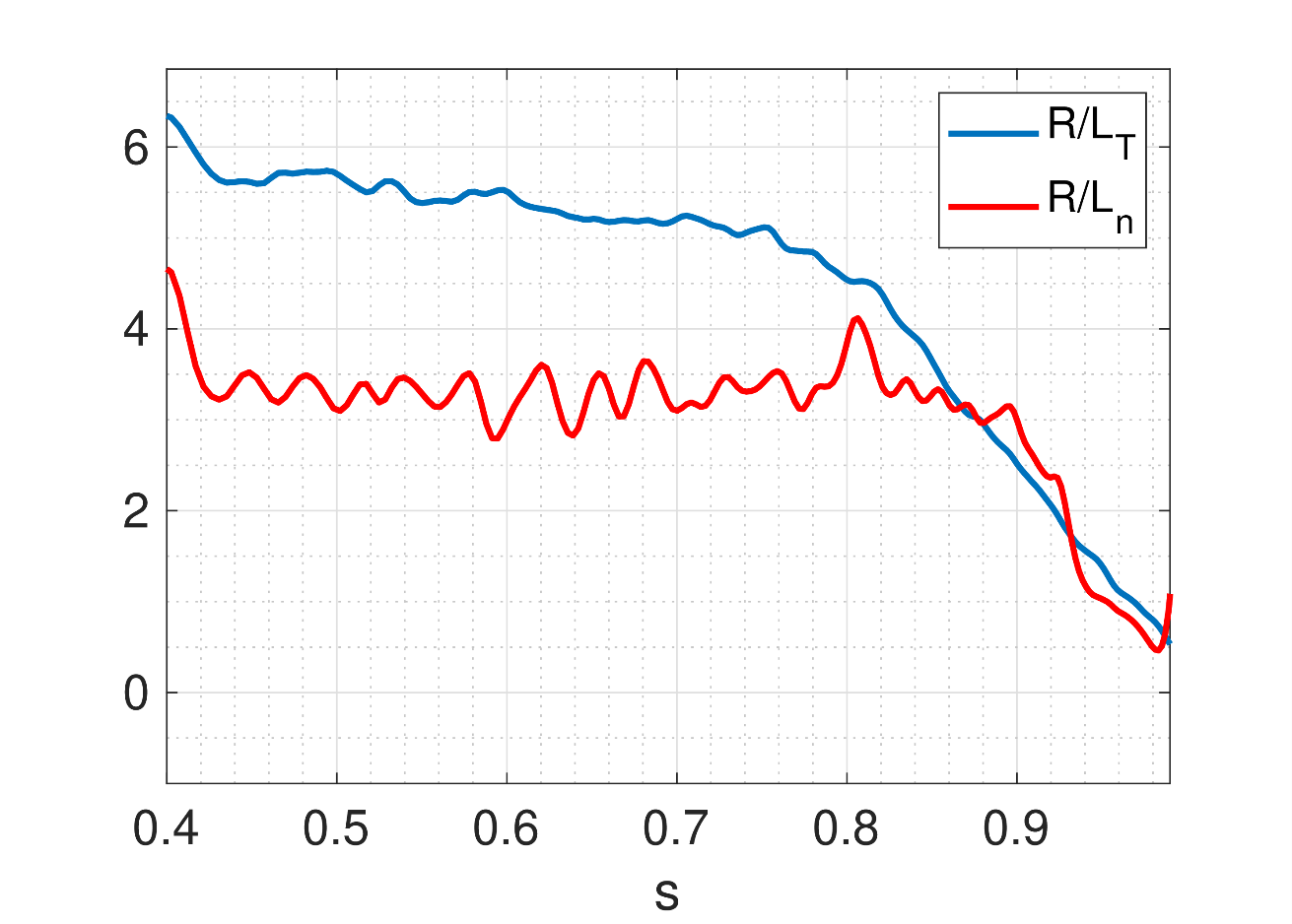 4
Outline of the simulations
Linear flux-tube simulations
Collisionality scan
Gradient-driven flux-tube simulations
Collisionless and collisional
Global Temperature-gradient driven simulations 
Collisionless and collisional
Flux driven simulations
Collisionless and collisional
5
Linear analysis
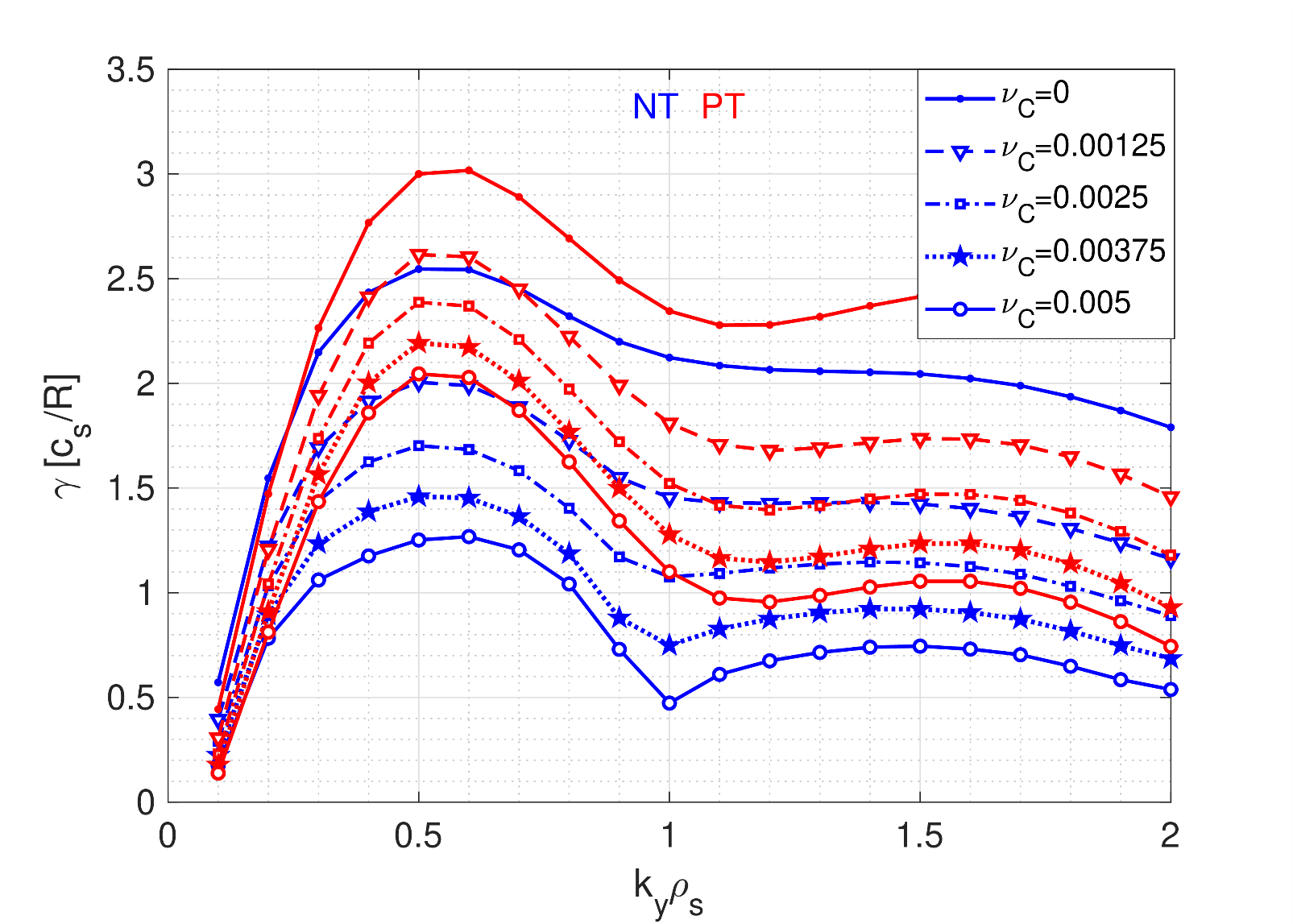 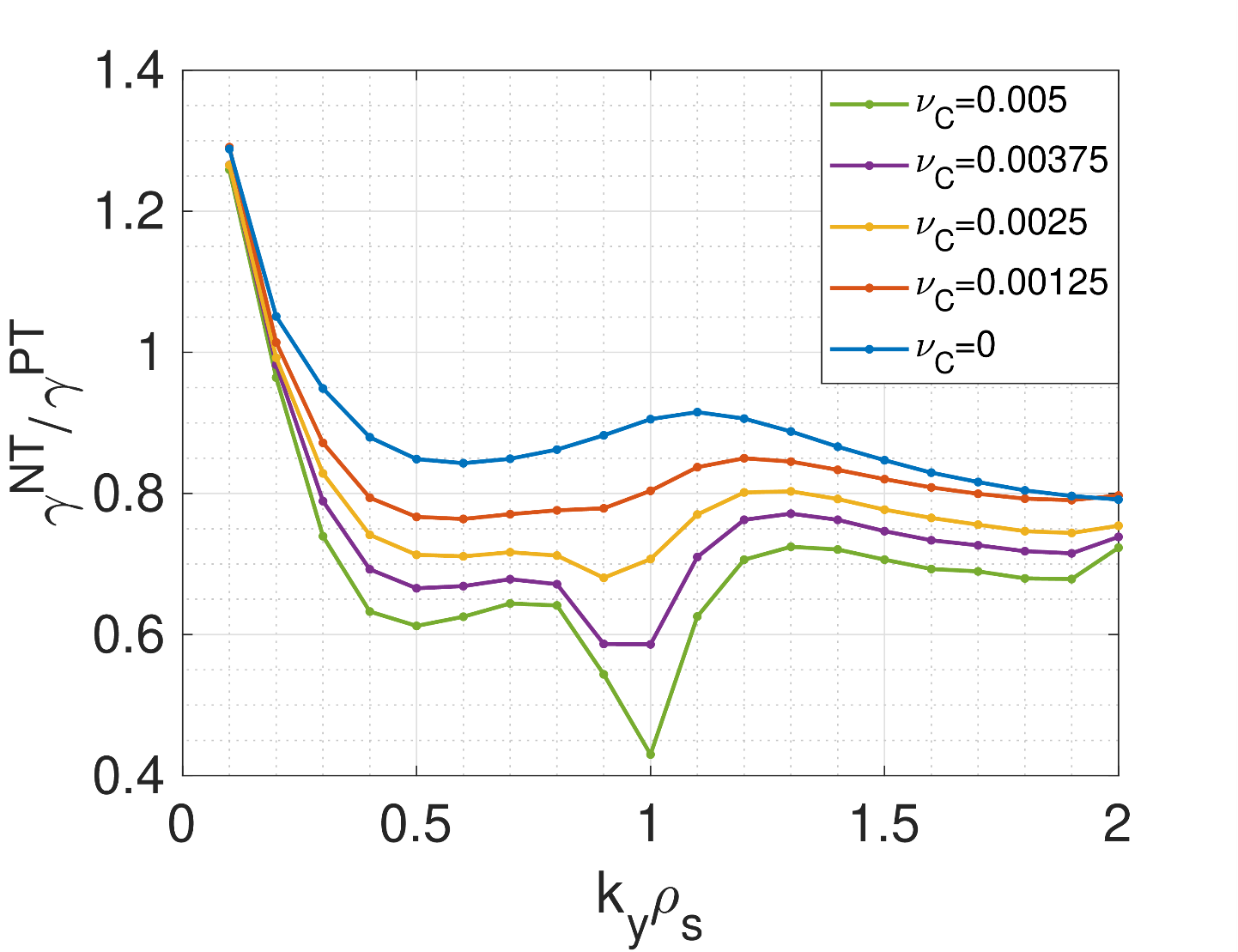 6
Nonlinear flux-tube simulations (GENE)
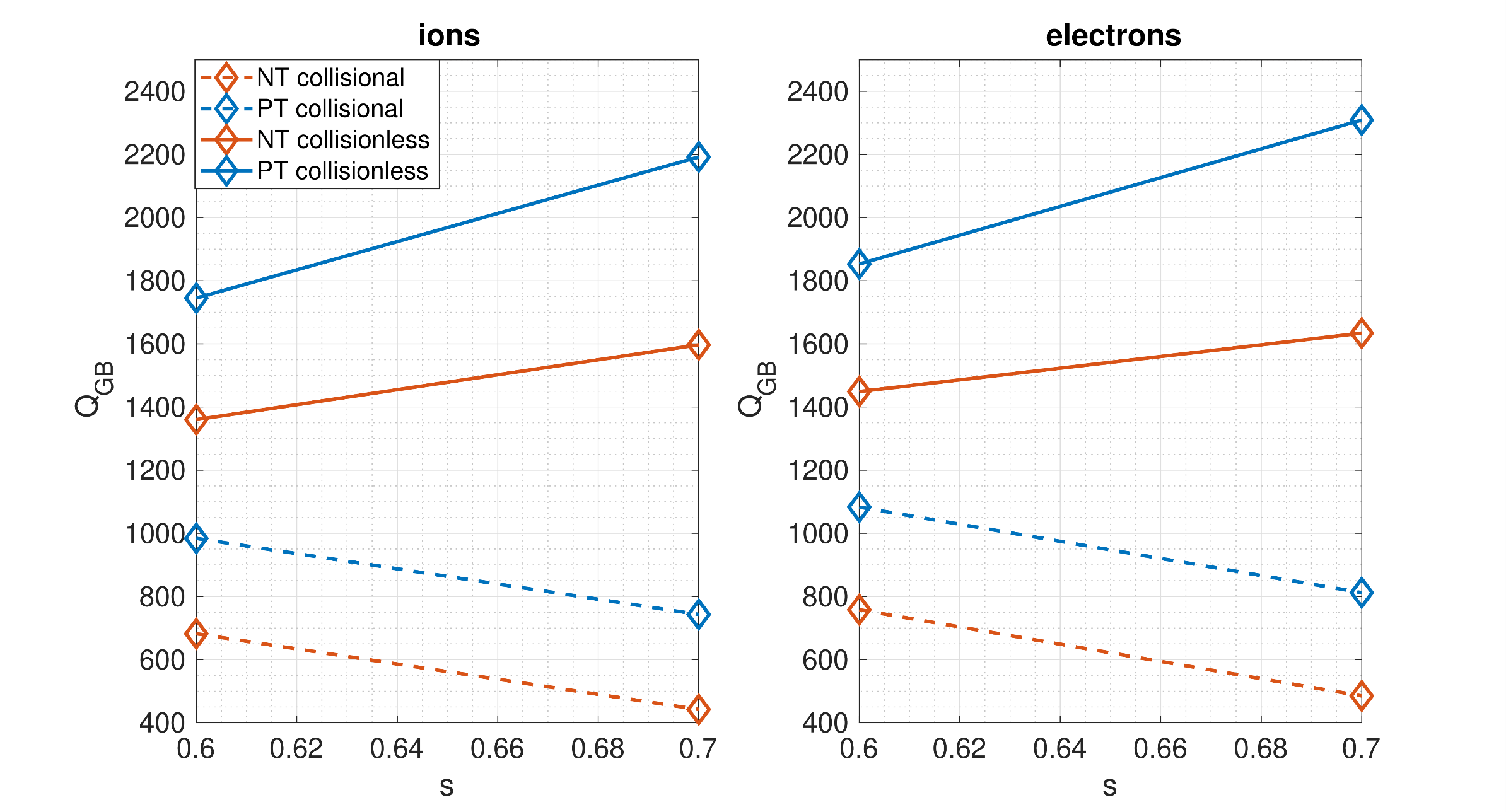 7
Temperature-gradient-driven global simulations (ORB5)
The effect of collisions on the electrons is the same as in the flux-tube 
Ion heat flux has an opposite trend compared to flux-tube simulations: it grows
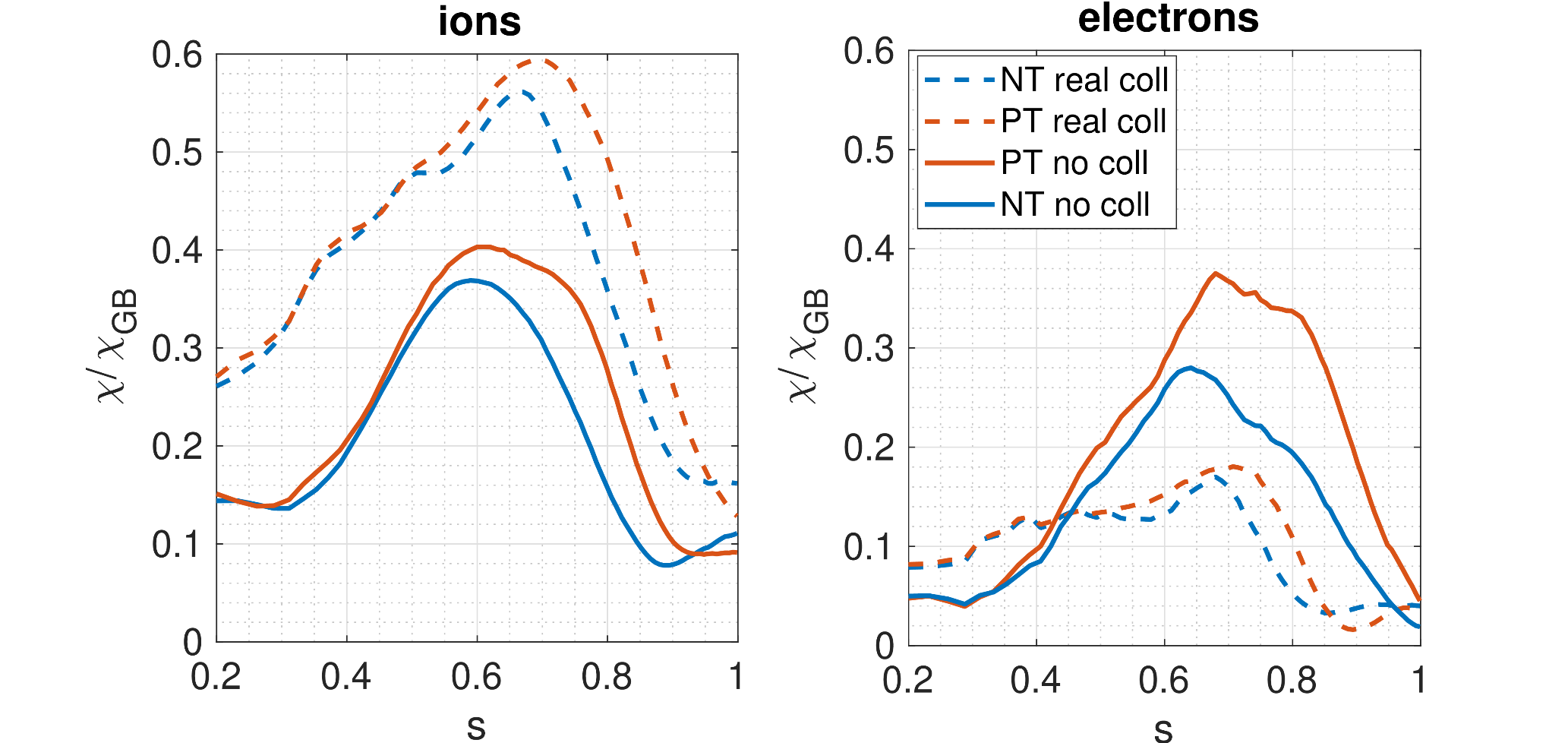 Linear results
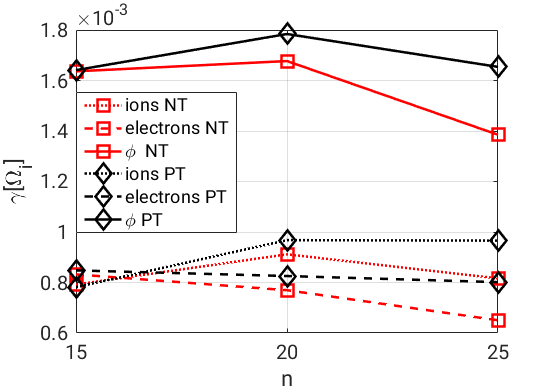 8
Temperature-gradient-driven global simulations (ORB5)
The effect of collisions on the electrons is the same as in the flux-tube 
Ion heat flux has an opposite trend: heat flux grows
Explained through the ZF dynamics: collisions damp ZFs that are the main players for ITG saturation  ion heat flux saturates at higher values
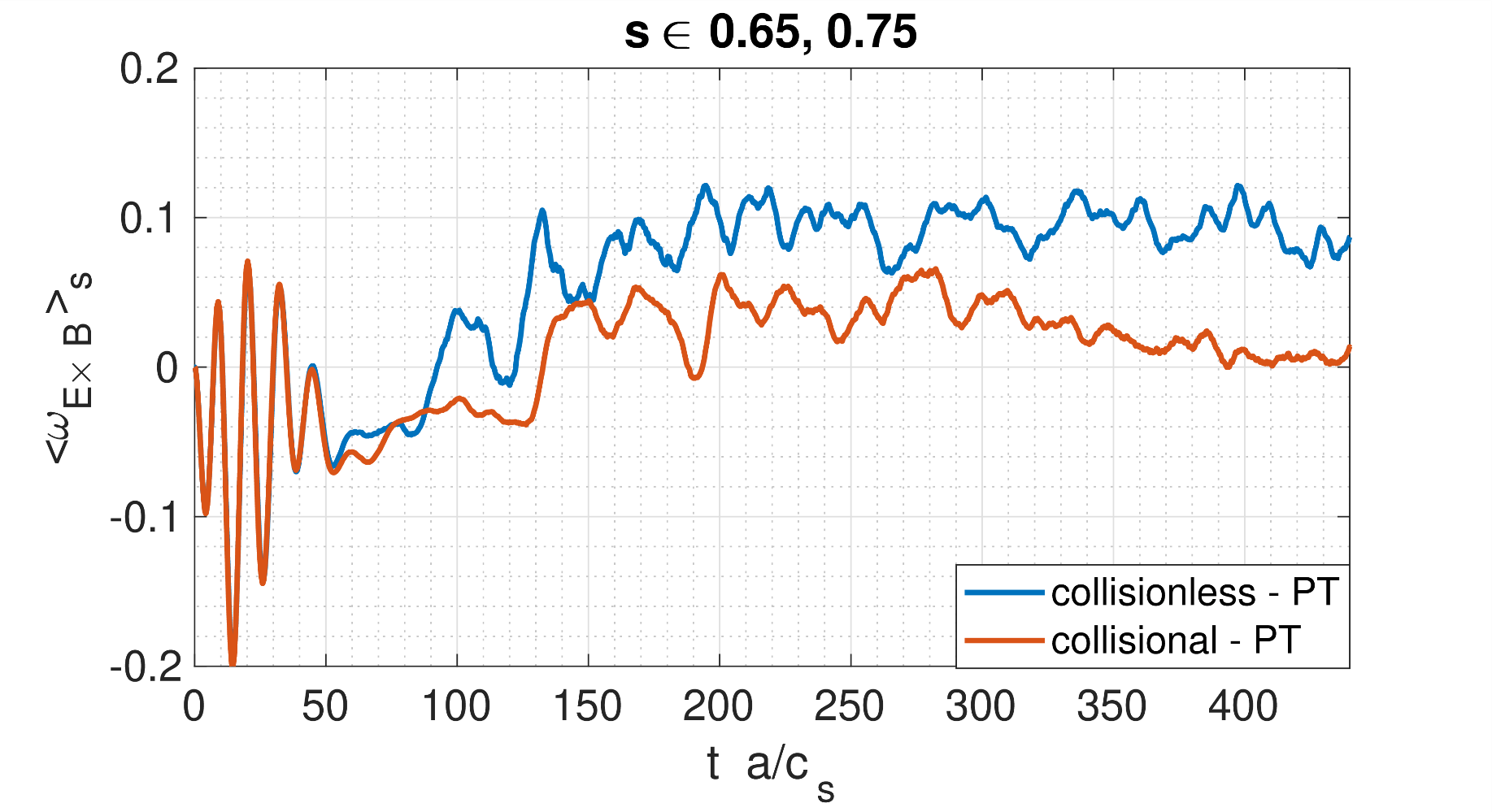 9
Collisions – electrons energy flux spectrum
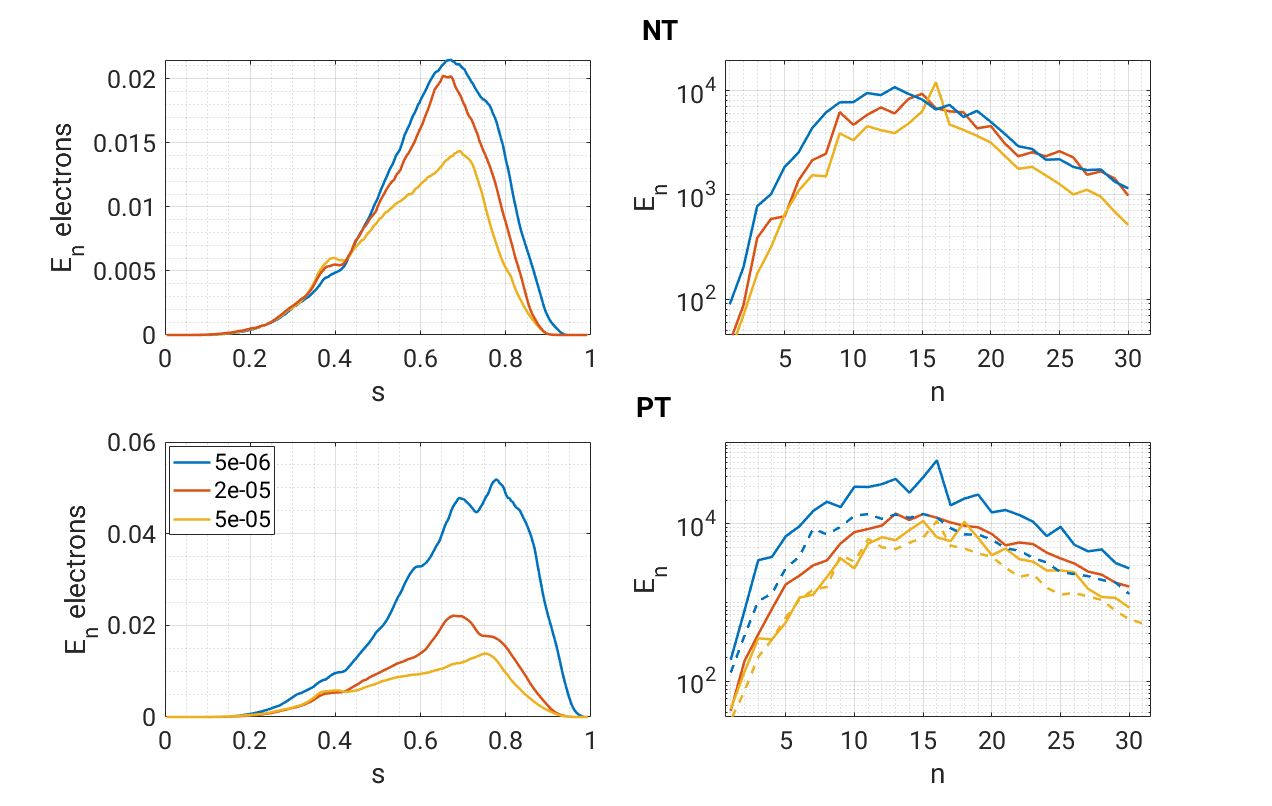 Clear effects on the electron energy flux spectrum:

At low n (TEM) there is a strong reduction when collisions are inserted and the difference PT/NT fades out

At high n (TEM-ITG) the effect is also very strong but PT has still higher flux than NT
collision
collision
10
Collisions – ions heat flux spectrum
For the low n part of the spectrum of ion heat flux there not the same drop as for electrons
Consistent with linear simulations
The high n part of the spectrum goes up with collisions
Overall, collisions do increase the heat flux
collisions
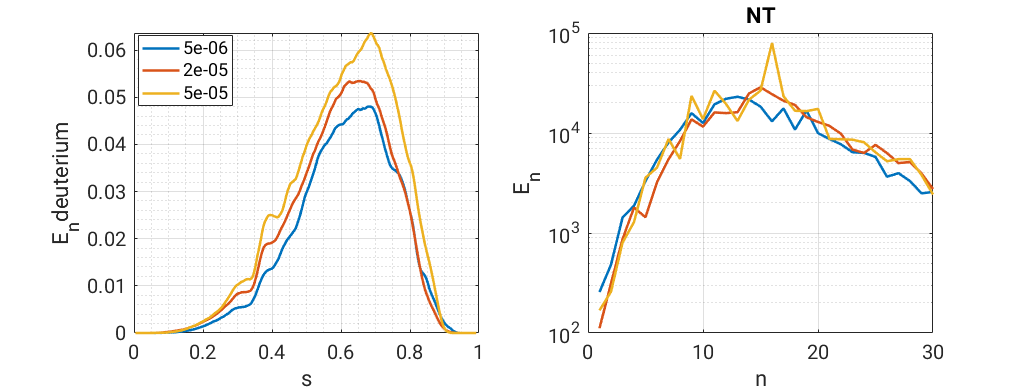 11
Flux-driven simulations
Flux-driven simulations are more self-consistent compared to GD simulations

Input power contains both source and sink
However the integral is > 0 and an additionalregion is inserted (s>0.9) to dissipate whatis left
Three simulations per triangularity:
Collisionless
Real-collisionality (Fontana 2020 NF)
i-i collisionality increased x10

Control variate adaptation scheme is used [M. Murugappan PhD]
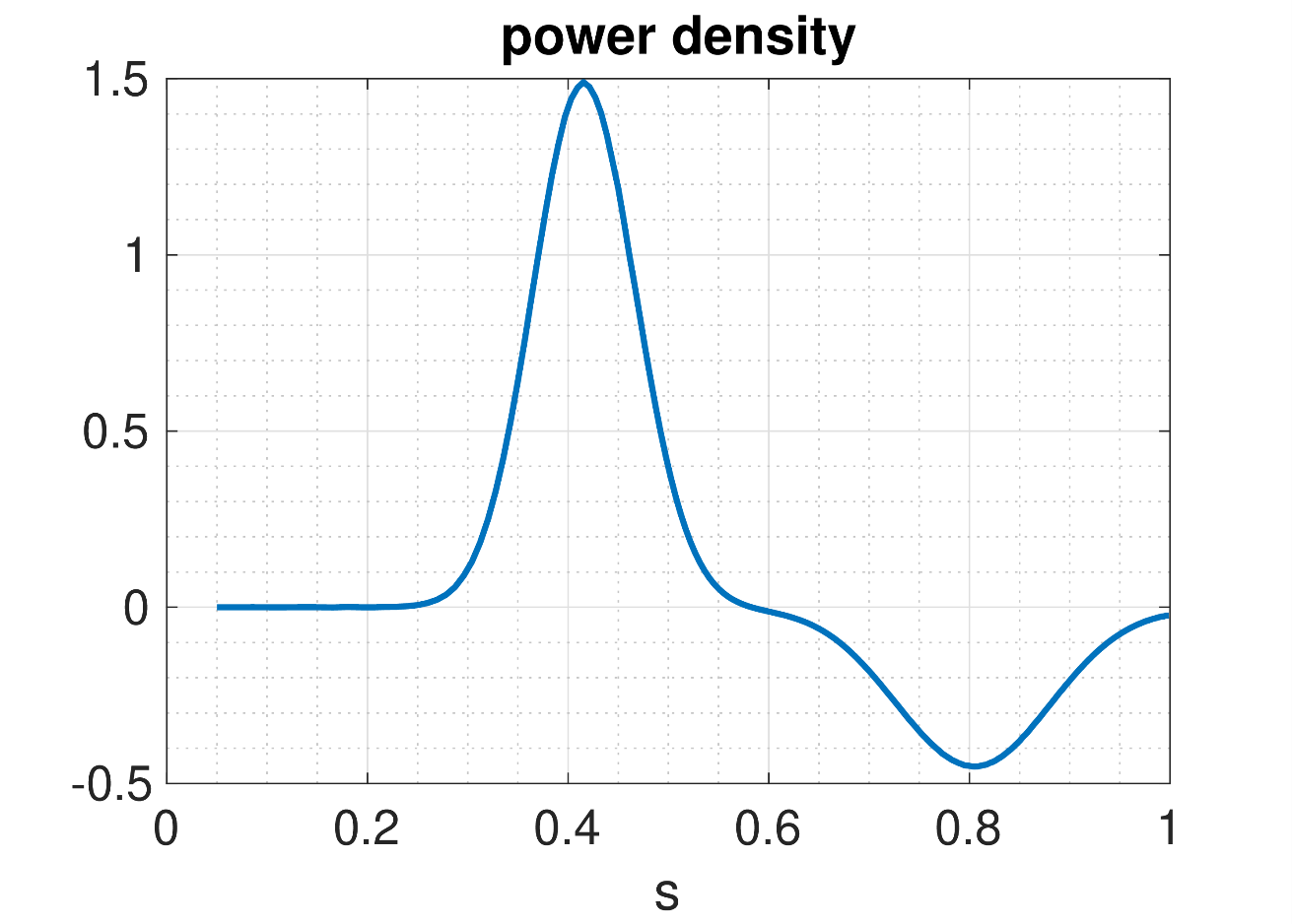 12
Collisionless case
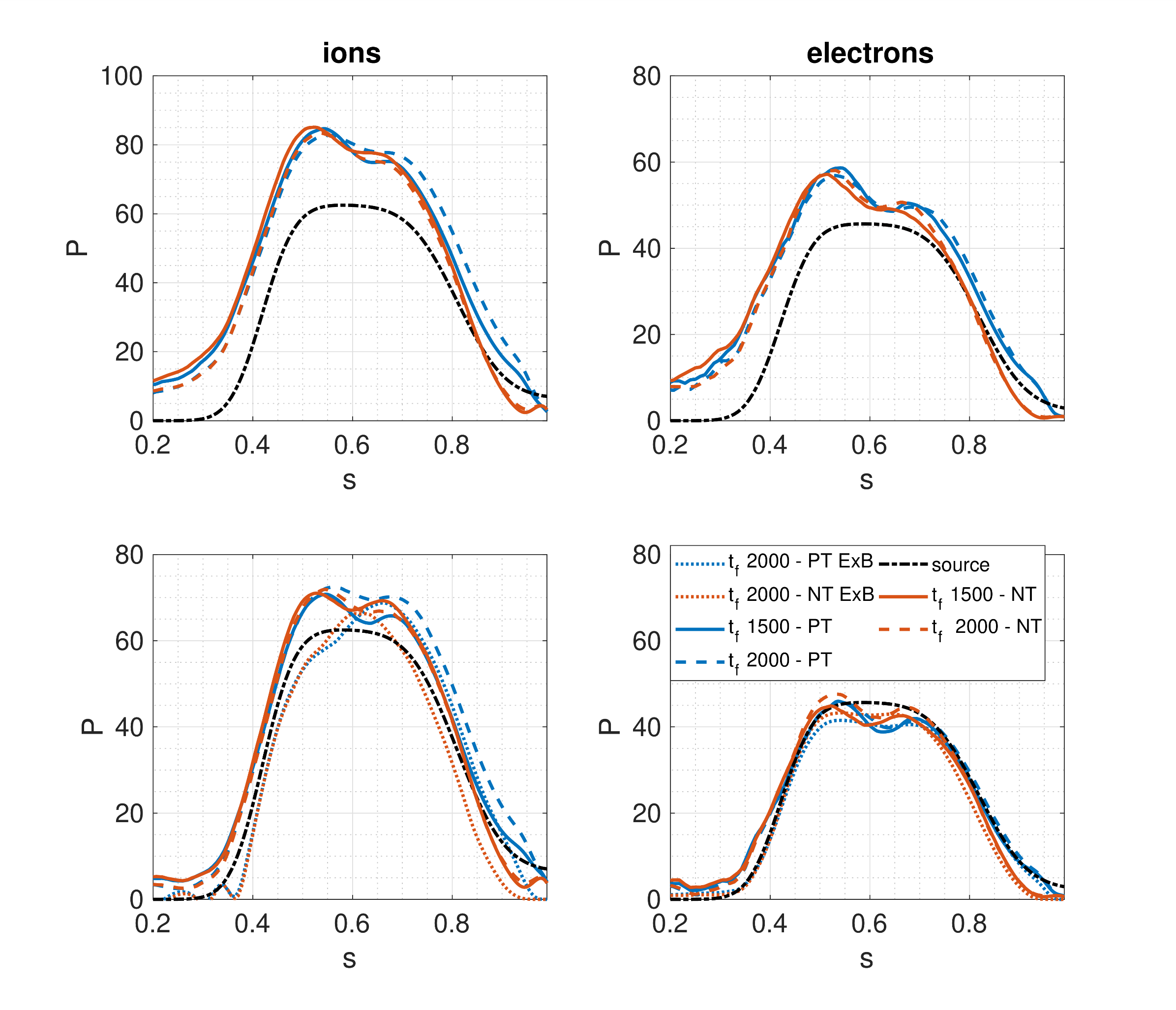 How are the simulations going? In which state are they?




Heat flux balance is respected but thereis still an evolution of density profile with change of instability drive
Energy flux
Heat flux
13
The change of the drive
The heat losses are compensated by the input power







Nevertheless profiles are still evolving
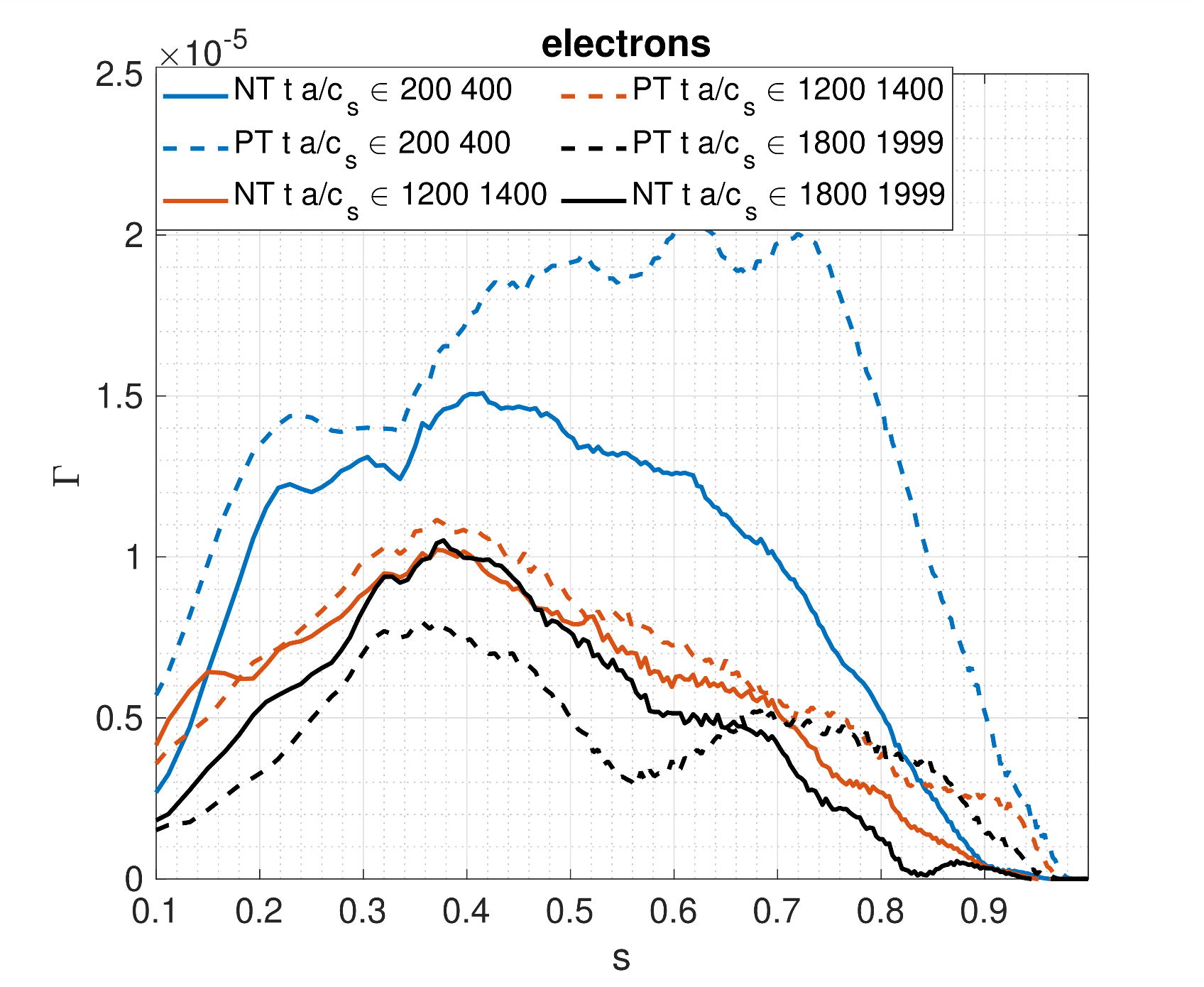 14
Collisionless case
Spontaneous development of a pedestal for NT!	
Both ions and electrons channels
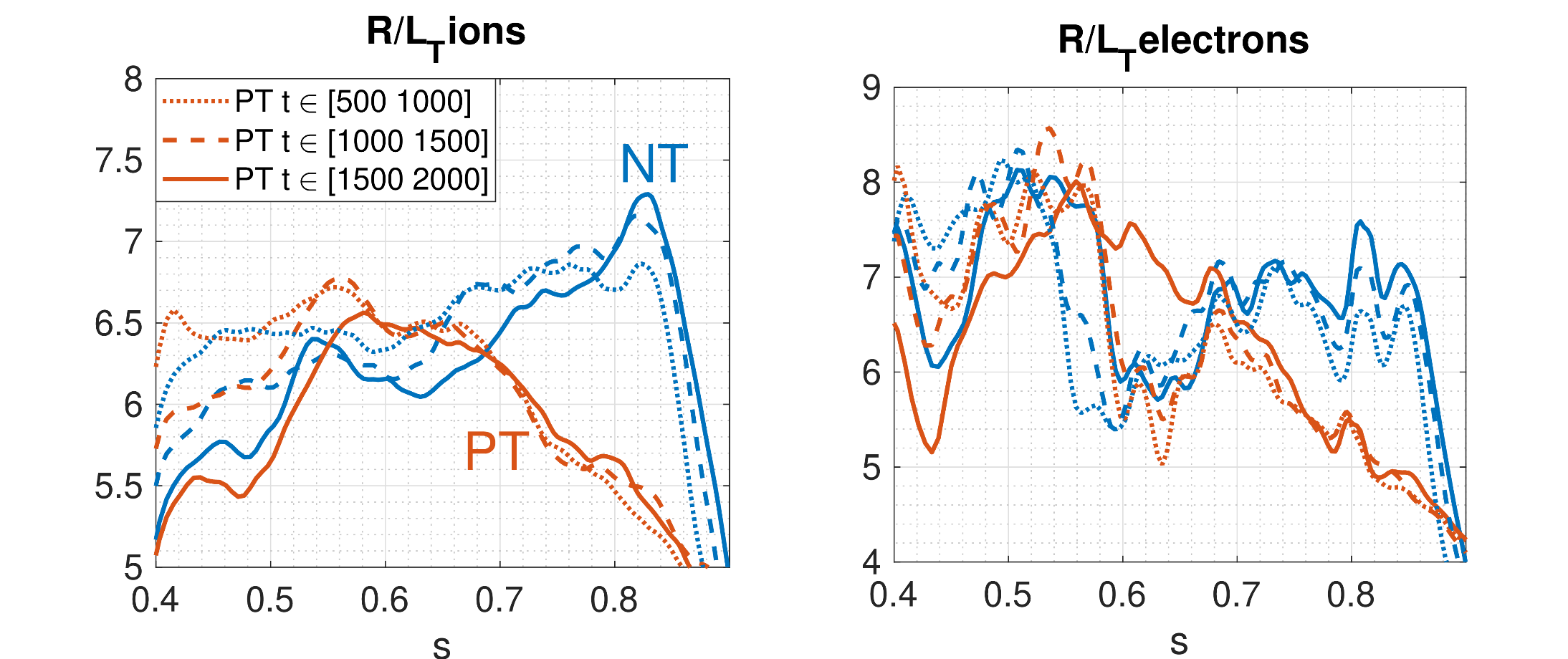 15
Collisionless case
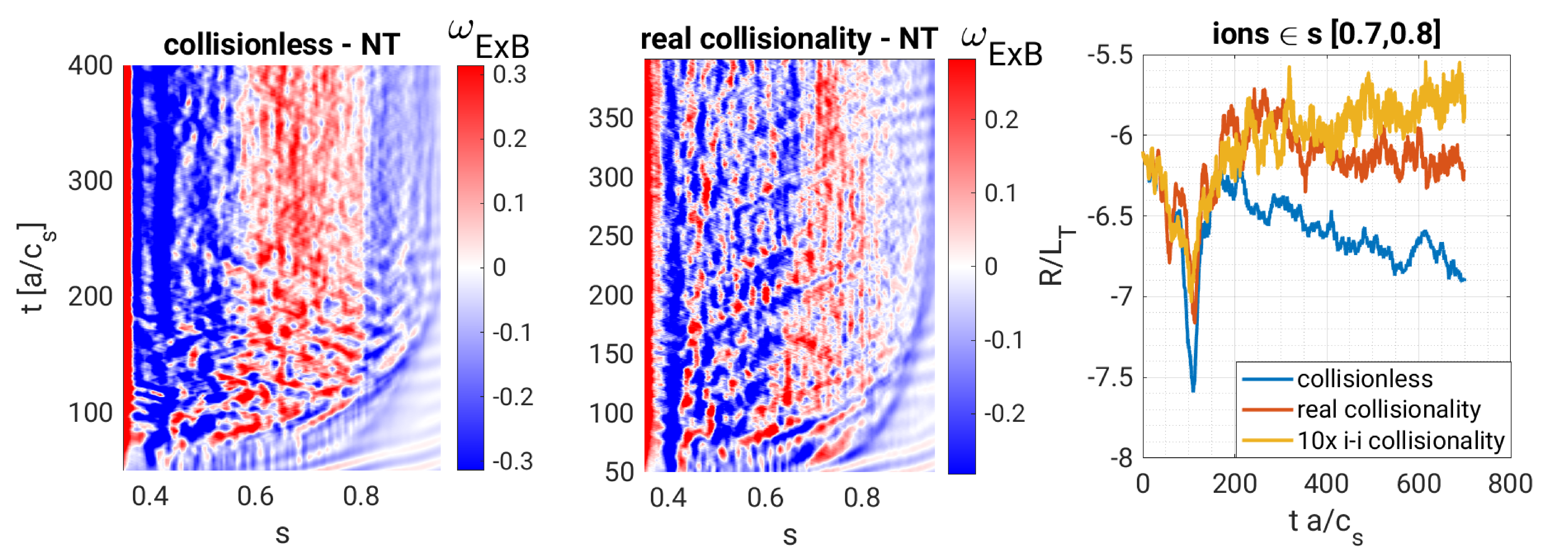 We can start a new simulation using as initial profile the final profile of another simulation
16
Unfortunately there are complications… as usual…
Does the initial profile affect the results? It seems so..
The ratio of the fluxes at the end of simulation 1 and at the beginning of simulation 2 is not the same
Ions flux is consistent, electrons flux is not. Much lower at the end of the first simulation
How much starting from a non-turbulent state does change the turbulent feature?
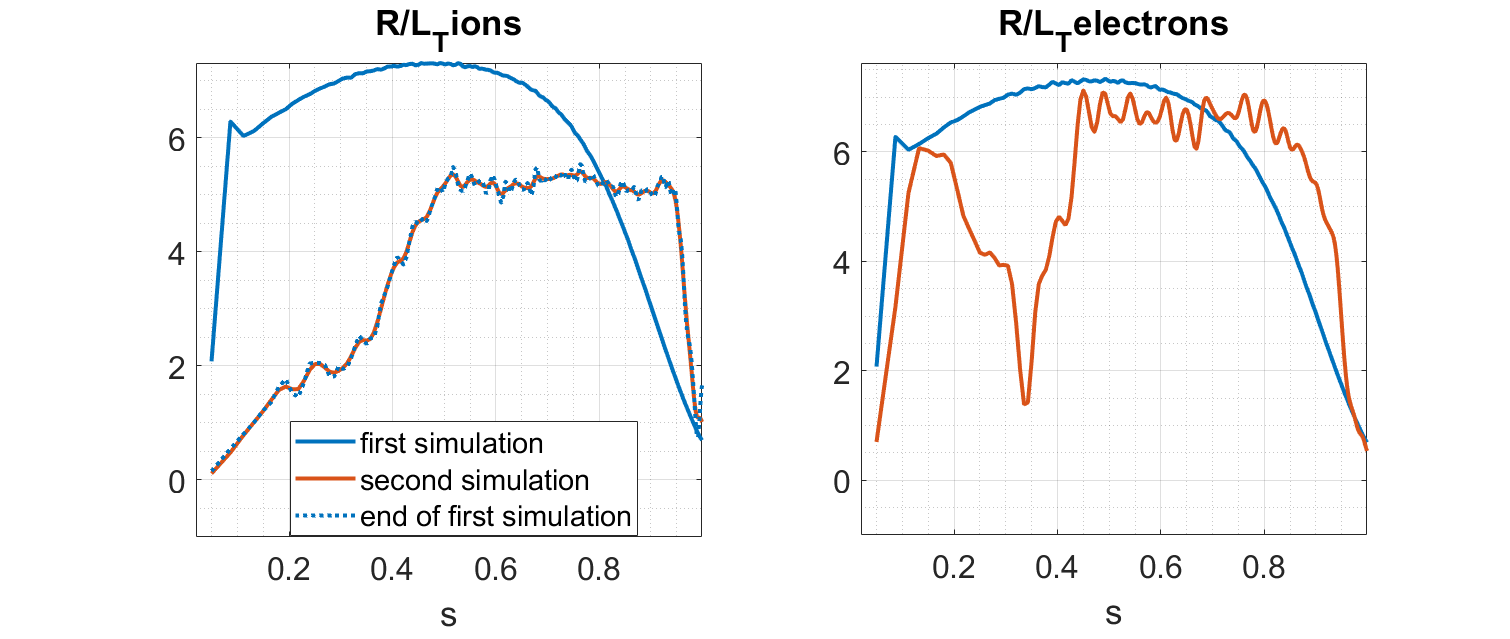 17
ZF shearing rate at different collisionality
18
Conclusions and future work
19